KLIM- EN LEIPLANTEN
1. Clematis, bosrank
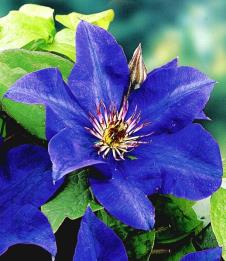 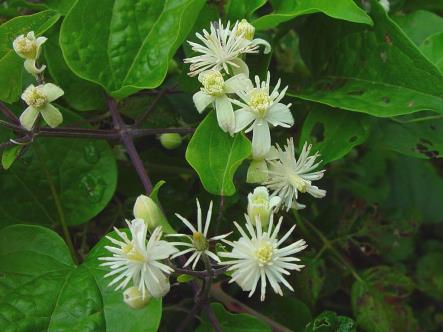 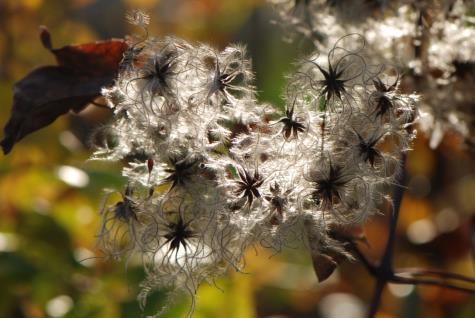 2. Polygonum, Bruidssluier.
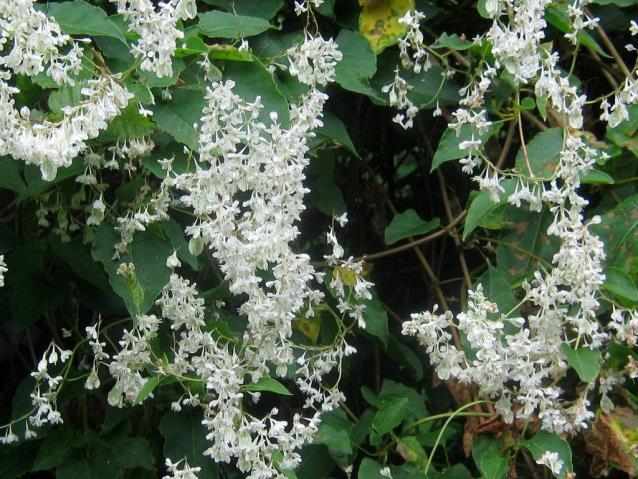 3. Hedera, klimop
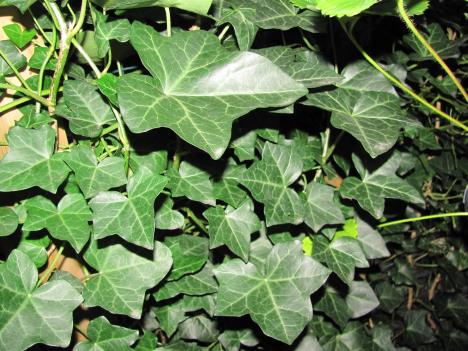 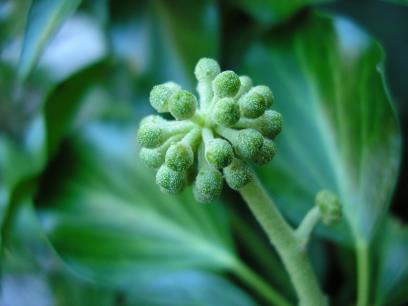 4. Lonicera, kamperfoelie
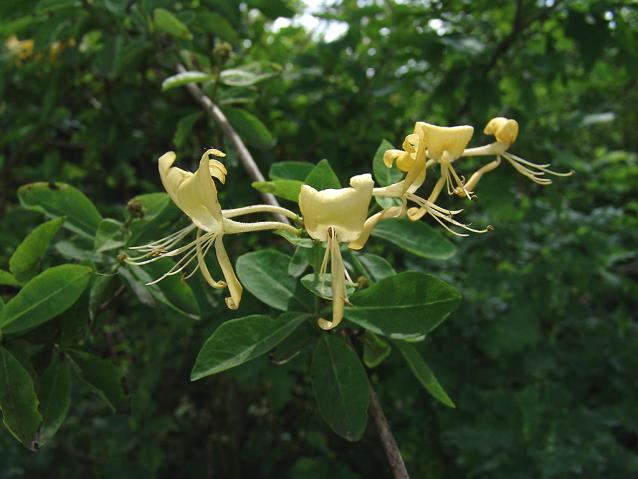 5. Pyracantha, Vuurdoorn
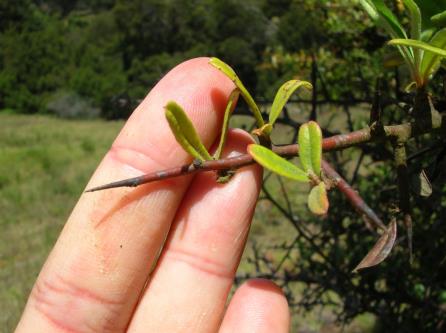 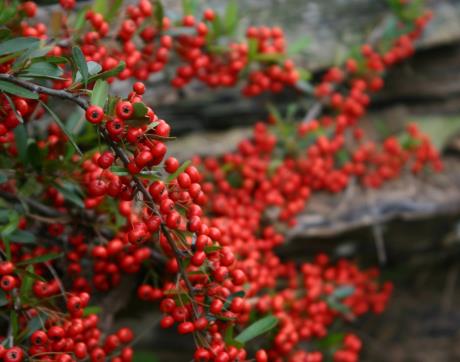 6. Wisteria, Blauwe regen
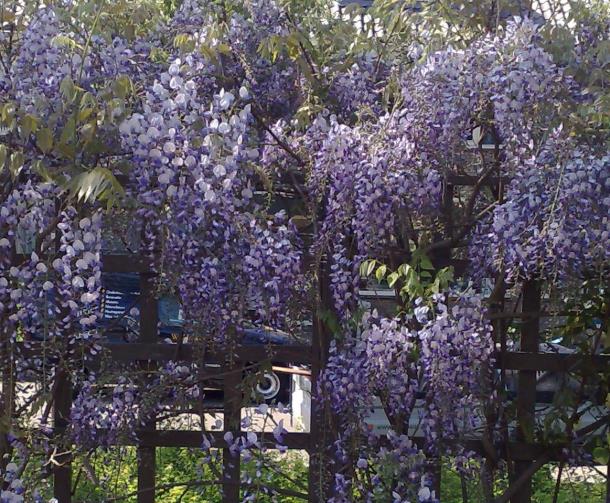